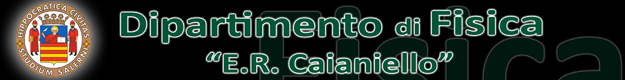 Università degli Studi di Salerno, Fisciano (SA), Italy  http://www.fisica.unisa.it
Analogo meccanico 
di una Giunzione Josephson sovrasmorzata
Roberto De Luca     rdeluca@unisa.it
Immacolata D’Acunto    idacunto@unisa.it
Roberto Capone       rcapone@unisa.it
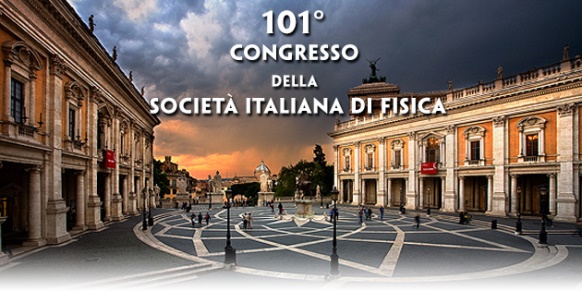 Roma   25 settembre 2015
1
Una proposta didattica
Perché parlare delle JJ a scuola?


Quando parlarne? A chi?


E’ possibile realizzare qualche esperienza laboratoriale?
Situated learning
Didattica per competenze
Morin «La testa ben fatta»
Quinto anno Licei Scientifici e IT
Indicazioni Nazionali per i Licei e per gli Istituti Tecnici
Corsi  CPIA e ITS
Protocolli d’intesa con Dipartimenti e enti di ricerca (Legge 107/2015)
Didattica hands on
2
Dip. Fisica UNISA
SIF 2015
R. De Luca, I. D’Acunto, R. Capone
3
Introdurre la Fisica moderna con modelli macroscopici
4
Dip. Fisica UNISA
SIF 2015
R. De Luca, I. D’Acunto, R. Capone
L’Analogia dei modelli
Pendolo smorzato
Josephson Junction sovrasmorzata
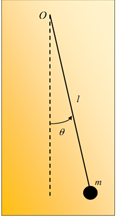 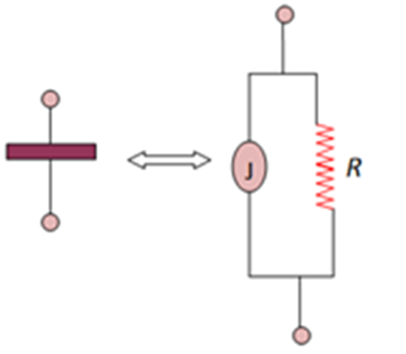 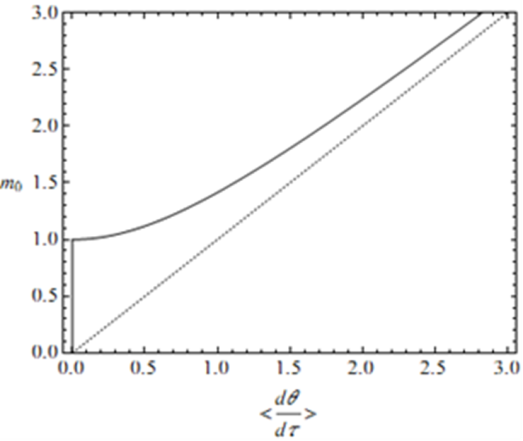 5
Dip. Fisica UNISA
SIF 2015
R. De Luca, I. D’Acunto, R. Capone
Corrispondenze tra grandezze
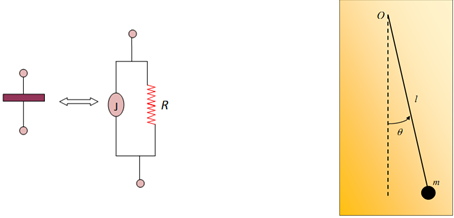 6
Dip. Fisica UNISA
SIF 2015
R. De Luca, I. D’Acunto, R. Capone
La Giunzione Josephson  (JJ)
Nel 1973 -B. D. Josephson riceve il Nobel per la fisica per aver predetto l’effetto Josephson in un device superconduttore (due superconduttori debolmente accoppiati)

La dinanimica della differenza di fase superconduttiva attraverso la JJ è descritta dall’equazione di Josephson[1]:
I è la corrente che fluisce attraverso la JJ (IJ corrisponde alla Imax per V=0)  ħ=h/2p,  V è la ddp fra I due superconduttori
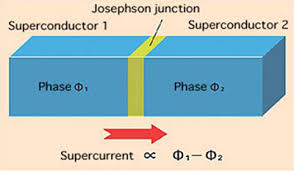 7
Dip. Fisica UNISA
SIF 2015
R. De Luca, I. D’Acunto, R. Capone
Modello di JJ in parallelo a R
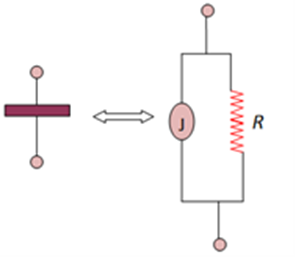 Iniettando una corrente IB nel sistema si ha

	(2)
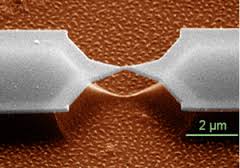 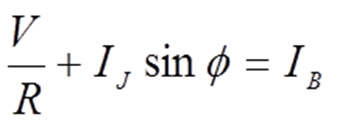 8
Dip. Fisica UNISA
SIF 2015
R. De Luca, I. D’Acunto, R. Capone
Josephson Junction over-damped
9
Dip. Fisica UNISA
SIF 2015
R. De Luca, I. D’Acunto, R. Capone
Equazione del pendolo sovra smorzato
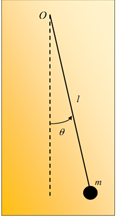 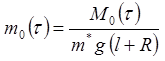 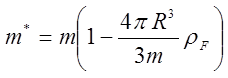 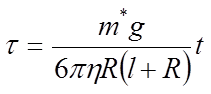 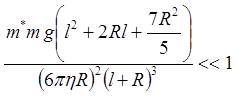 10
Dip. Fisica UNISA
SIF 2015
R. De Luca, I. D’Acunto, R. Capone
Momento forzante costante
per                   si hanno due soluzioni
 la stabile	

L’instabile
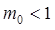 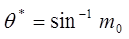 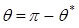 11
Dip. Fisica UNISA
SIF 2015
R. De Luca, I. D’Acunto, R. Capone
Momento forzante costante
A              il regime di stabilità varia
per 
 abbiamo una soluzione “half-stable”: il pendolo oscilla intorno ad O finchè non viene perturbato
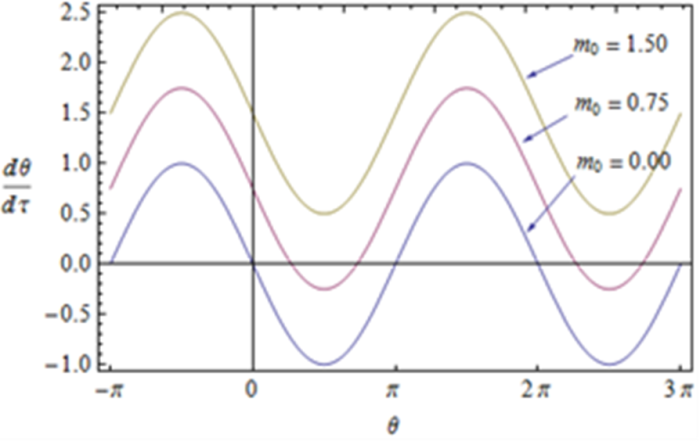 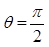 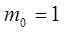 12
Dip. Fisica UNISA
SIF 2015
R. De Luca, I. D’Acunto, R. Capone
Momento forzante costante
per
La funzione             cresce monotonicamente
(          è sempre positiva)
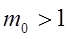 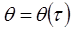 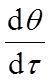 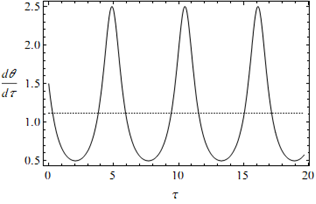 dipendenza della frequenza angolare  dal tempo di un pendolo sovra smorzato sottoposto a momento costante m0=1.50
13
Dip. Fisica UNISA
SIF 2015
R. De Luca, I. D’Acunto, R. Capone
Notiamo che
Pendolo in equilibrio  statico
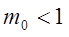 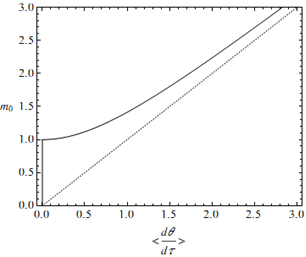 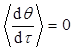 14
Dip. Fisica UNISA
SIF 2015
R. De Luca, I. D’Acunto, R. Capone
Lo stesso avviene in una JJ!
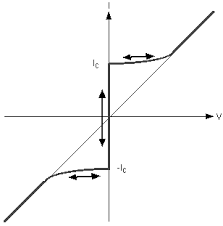 iB <1 la giunzione è nello stato superconduttivo (zero V), massima corrente di tunneling. 
Non fluisce corrente nel ramo resistivo del modello RSJ.
 la curva crolla verticalmente a zero.

iB > 1, il ramo resistivo è attivato ed attraverso la giunzione vi è una tensione non nulla
Tipica caratteristica corrente tensione 
di una giunzione Josephson
15
Dip. Fisica UNISA
SIF 2015
R. De Luca, I. D’Acunto, R. Capone
Sviluppi: verifica del modello tramite exhibit
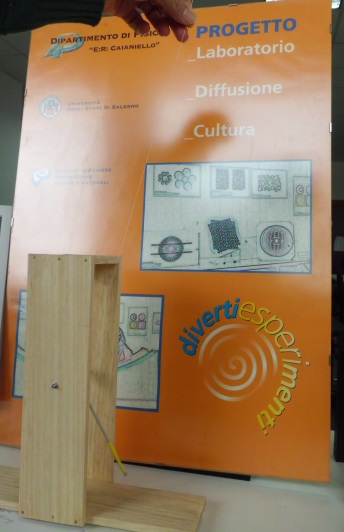 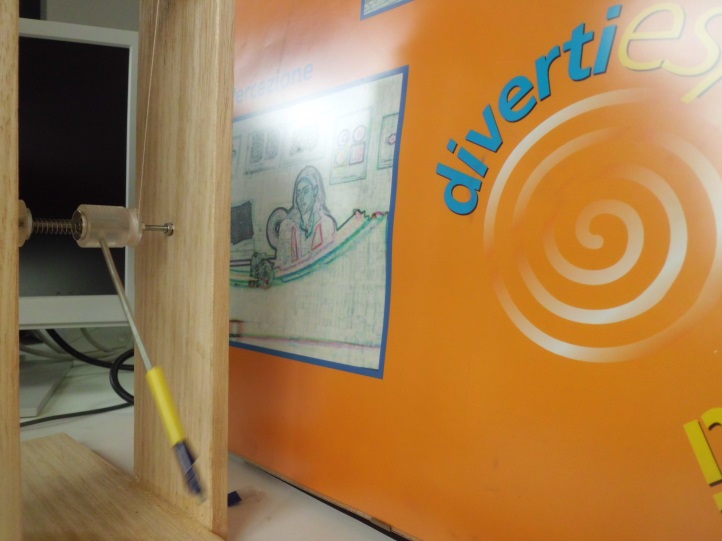 16
Schema modello sperimentale
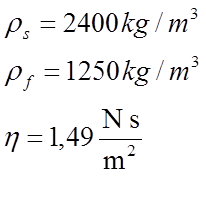 Mezzo = glicerina
M
L
q
Sfera di Alluminio
mg
Momento esterno applicato misurabile
17
Stima delle condizioni sperimentali di funzionamento dell’analogia proposta
Sfera di Alluminio in glicerina
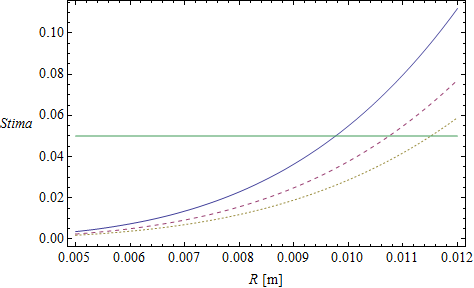 18
Conclusioni
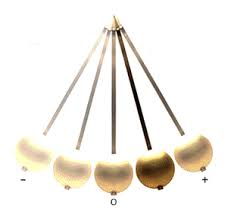 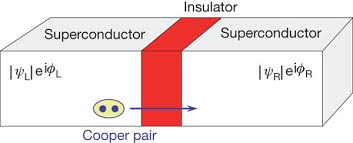 Abbiamo analizzato alcune proprietà di una JJ in regime di sovrasmorzamento attraverso un analogo meccanico: un pendolo in un mezzo viscoso 
 essendo le proprietà meccaniche del pendolo familiari agli studenti e facilmente osservabili, attraverso anche la costruzione di modelli concreti, essi possono derivare comportamenti microscopici di natura quantistica per analogia.
19
Dip. Fisica UNISA
SIF 2015
R. De Luca, I. D’Acunto, R. Capone
Riferimenti bibliografici
R De Luca, A Giordano and I D'Acunto
     Mechanical analog of an over-damped Josephson junction  European 	Journal of Physics, Volume 36, Number 5 2015

 B. D. Josephson,  "Possible new effects in superconductive tunnelling," Phys. Lett. 1, 251 (1963). 

A. Barone and G. Paternò, Physics and applications of the Josephson Effect (New York, Wiley, 1982).

D. B. Sullivan and J. E. Zimmerman, Am. J. Phys. 39, 1504 (1971). 

Edgar Morin, La testa ben fatta. Riforma dell'insegnamento e riforma del pensiero     Milano, Raffaello Cortina Editore, 2000


Acknowledgements
The authors would like to thank O. Faella and A. Saggese for useful discussions.
20
Dip. Fisica UNISA
SIF 2015
R. De Luca, I. D’Acunto, R. Capone
Per una scienza “multidimensionale»:superare la frammentazione delle conoscenze per privilegiare la loro interconnessione
«E’ meglio una testa ben fatta che una testa ben piena»
Montaigne

Grazie
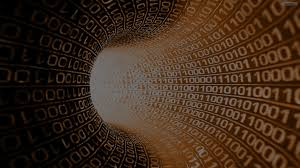 21